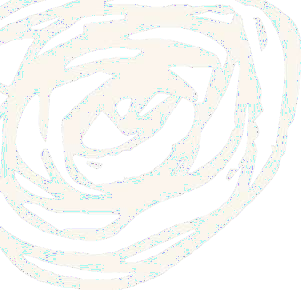 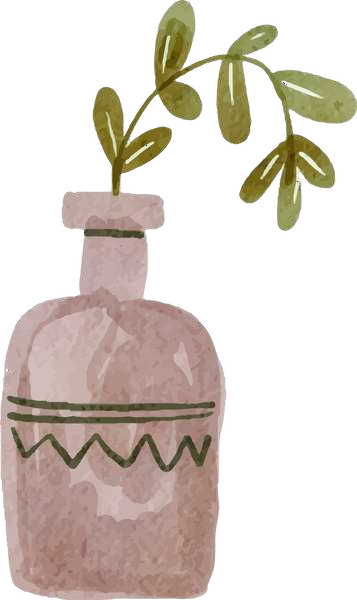 Hola Enero
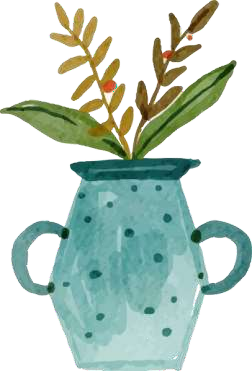